ECE 383 – Embedded Computer Systems IILecture 11 – Datapath and Control
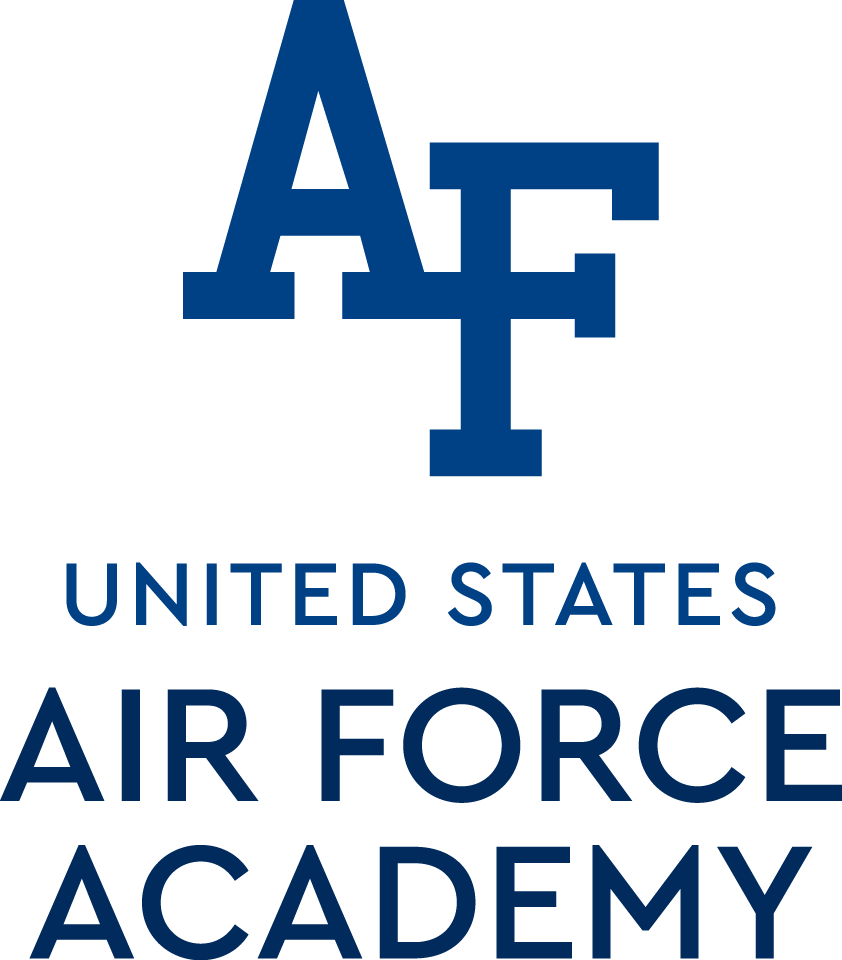 Maj Jeffrey FalkinburgRoom 2E46E333-9193
1
Lesson Outline
Time Logs!
Datapath and Control – Timing
VHDL Instantiation
Keyboard serial to parallel converter
2
Datapath and Control - Timing
3
Datapath and Control - Timing
Datapath and Control Design Methodology
Datapath - responsible for data manipulations
Control - responsible for sequencing the actions of the datapath
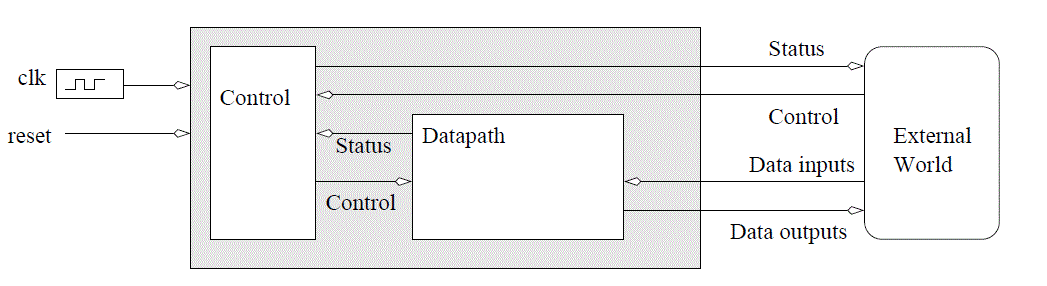 Fig 10.0 - An abstract digital system constructed from a datapath and a control unit.
4
Datapath and Control - Timing
Reasons to examine the timing behavior of a datapath and control circuit.  
First, so that we can make informed predictions about the expected clocking frequency of our circuits.  
Second, so that we can identify critical paths in our circuit.  
Third, so that we can develop our intuition about the operation of these complex circuits.
5
Datapath and Control - Timing
Circuit from Lesson 10 – Search algorithm for minimum
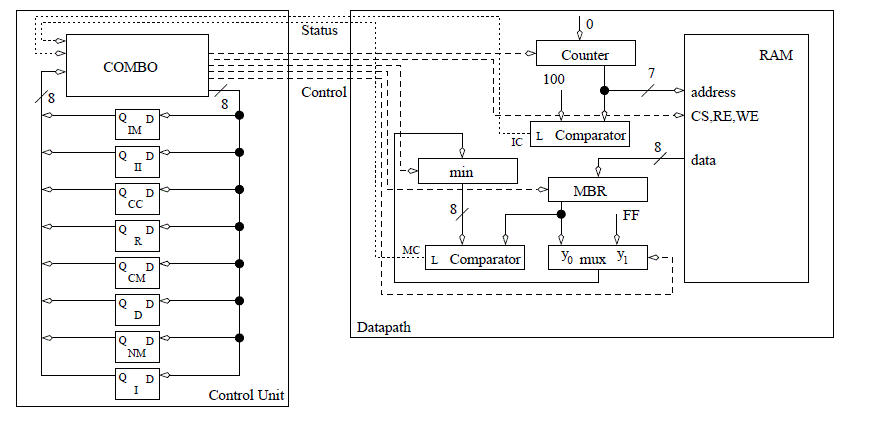 6
Datapath and Control - Timing
Tp(A) – Tpd(FF) – Propagation Delay of Flip Flops
FF is input to OEs
Tp(B) – Qvalid – OEs assert their new values
Tp(C) – SWvalid –  time difference between the application of a valid control word to the datapath and the status input to the control unit becoming valid
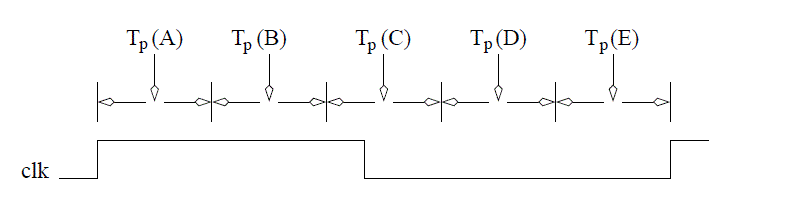 7
Datapath and Control - Timing
Tp(D) – Dvalid – delay between the status inputs becoming valid and the MIEs becoming valid
Tp(E) – Tsetup – Once the memory inputs have stabilized, they must be allowed some setup time
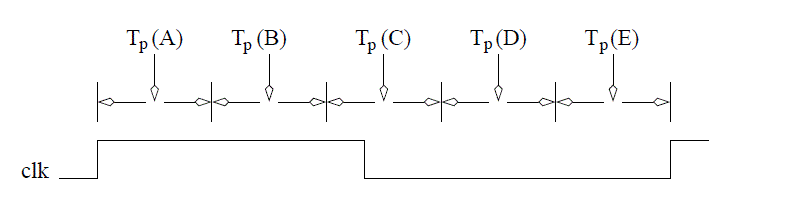 8
VHDL Instantiation
9
VHDL Instantiation
Binding - technique of assigning signals in the top-level entity (caller) to the signals in the instance
 uut: lec10 
        Generic map(5)
        PORT MAP (
          clk => clk,
          reset => reset,
          crtl => crtl,
          D => loadInput,
          Q => cntOutput);
Signals clk, reset, crtl, D and Q were defined inside the lec10 component
signals clk, reset, crtl, loadInput, and cntOutput were defined as signals in the higher-level testbench
10
VHDL Instantiation
We could shorten this instantiation by using the default binding calling convention shown in the code below
uut: lec10 
        Generic map(5)
        PORT MAP (clk, reset, crtl, loadInput, cntOutput);
Important Note:  When you use the default binding, the order of the signals must match the exact same order that is defined in the entity description. 
Generates a more compact instantiation statement.
11
Unused outputs and open keyword
However, we could shorten this instantiation by using the default binding calling convention below:
entity compare is
    generic(N: integer := 4);
    port(x,y : in unsigned(N-1 downto 0);
         g,l,e: out std_logic);
end compare;
Important Note:  Note that g=1 when x>y, and l=1 when x<Y and e=1 when x=y 
example: compare port map (A,B,OPEN, OPEN, equal); 
Synthesis engine can remove the logic associated with any of the OPEN signals and reduce the resources used on the FPGA.
12
Subvectors and Concatenation
There are times when we will need to rebuild a std_logic_vector from pieces of other vectors. 
Vector is defined as signal(7 downto 0), you can replace the limits with anything in between to get a small subvector
For example, you could ask for signal(5 downto 2) for a 4-bit sub-vector of signal.
13
Subvectors and Concatenation
The concatination operation, &, is a way to "glue" two vectors together. 
For example, to build a 8-bit vector you could legally write in VHDL signal(3 downto 1) & signal (7 downto 3);
These two concepts come together in the shift register used in the lecture 11 code, which contains the following line of VHDL code.

shiftReg <= kbData & shiftReg (10 downto 1);
14
Keyboard Serial to Parallel Converter
15
Keyboard Serial to Parallel Converter
16
Keyboard Serial to Parallel Converter
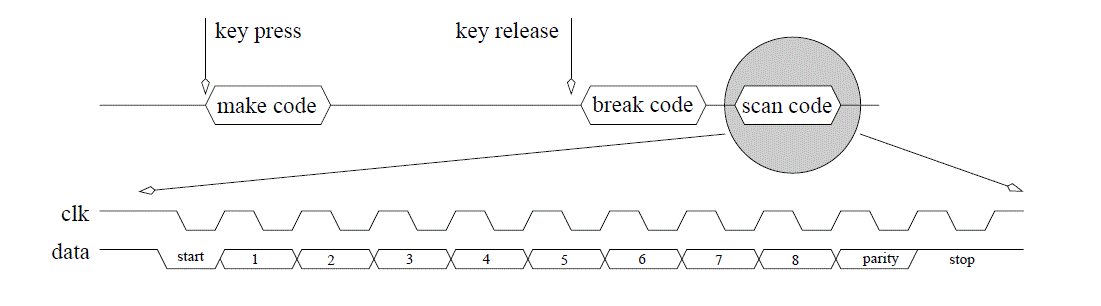 17
Keyboard Serial to Parallel Converter
18
Unused outputs and open keyword
Looking at the timing diagram and the description on previous slide, we get the following algorithm.
1. while(1) {
2.     busy=0;
3.     while (kb_clk == 1);
4.     busy=1;
5.     for (count=0 count<33; count++) {
6.         while(kb_clk == 1);
7.         shift = (shift << 1) | kb_data;
8.         while(kb_clk == 0);
9.     } // end for
10.     scan = shift[9-2]
11. } // end while 1
19
Homework #8
Now lets build the datapath and control using the technique learned in lecture 10.
Your homework is to build the control unit for the keyboard scancode reader.
20